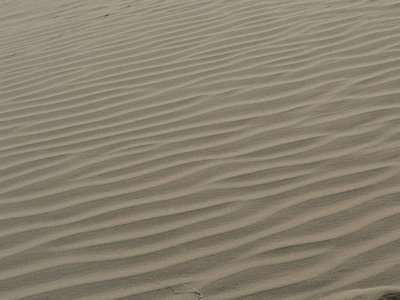 Le sensazioni, i ricordi, i desideri, le esperienze, le passioni, gli amori, i dolori, le bastardate, gli errori … 
quasi tutto può stare in una canzone, se hai una sensibilità da canzone!
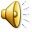 Se mi dai il
coraggio
Tu
in cambio cosa vuoi?
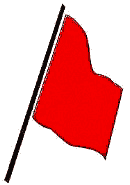 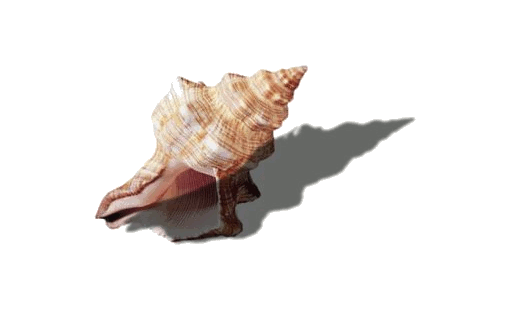 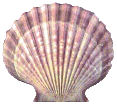 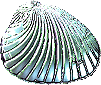 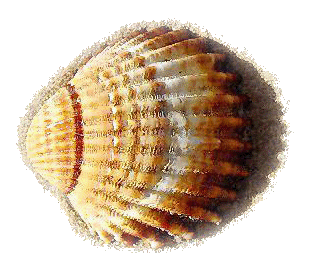 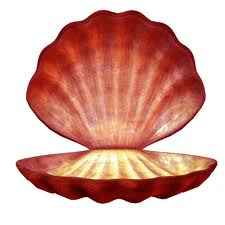 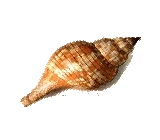 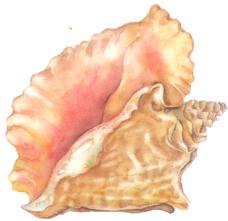 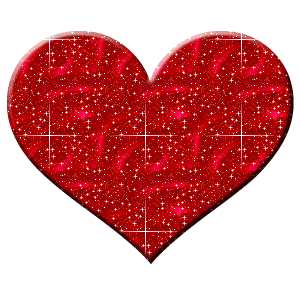 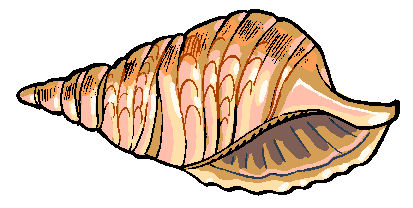 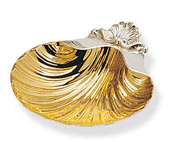 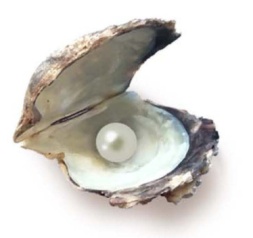 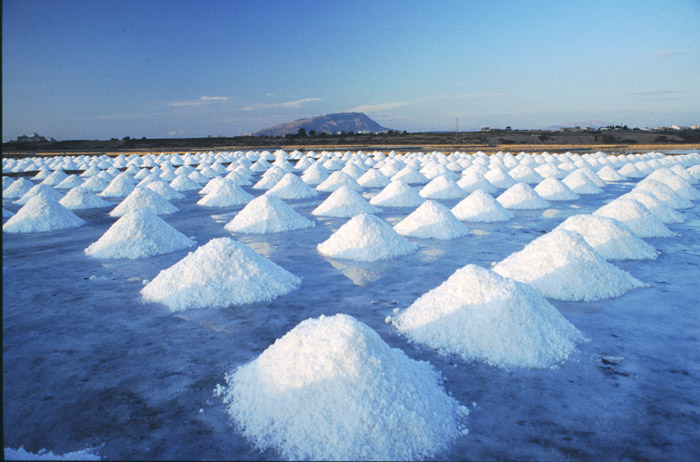 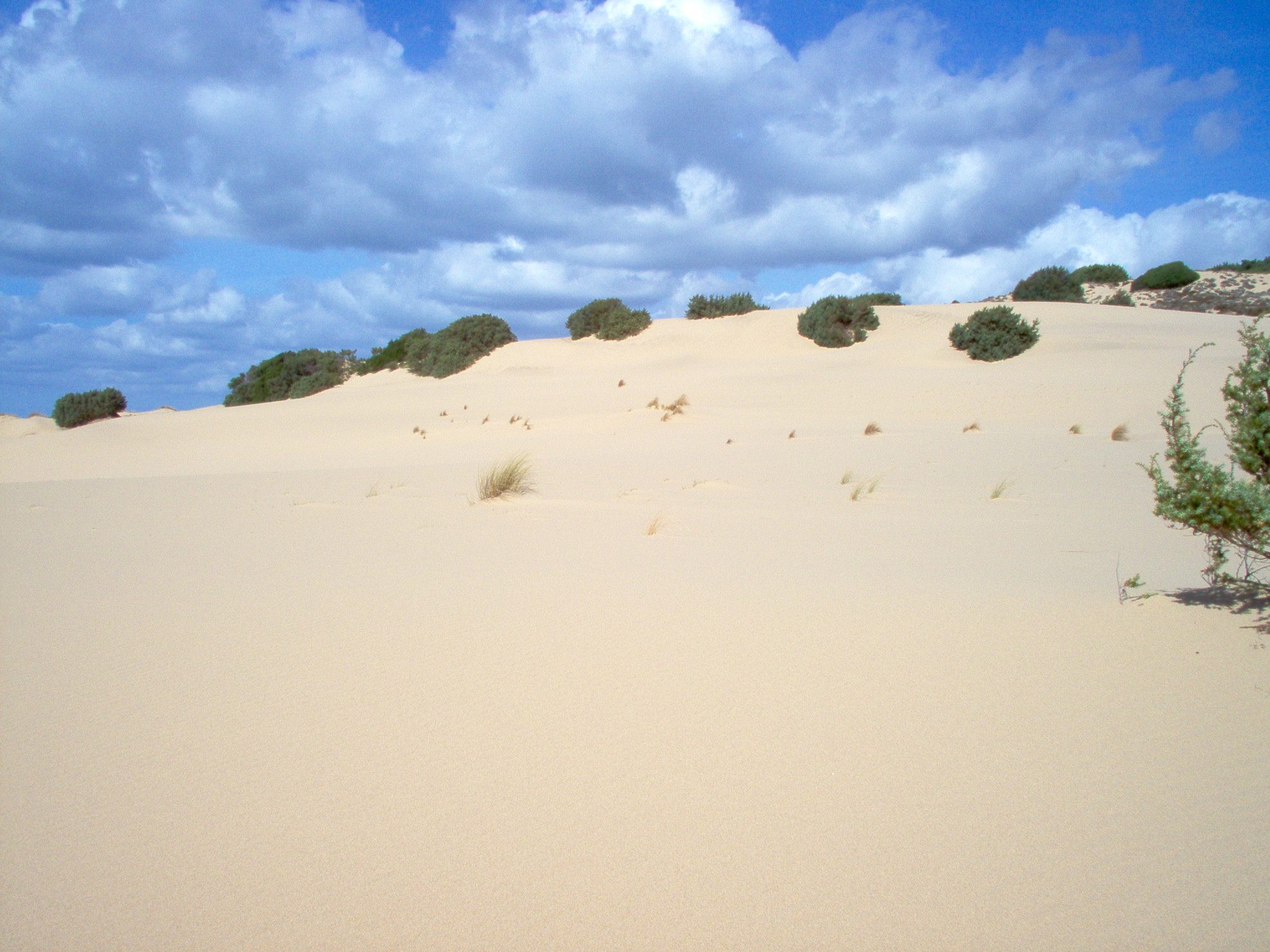 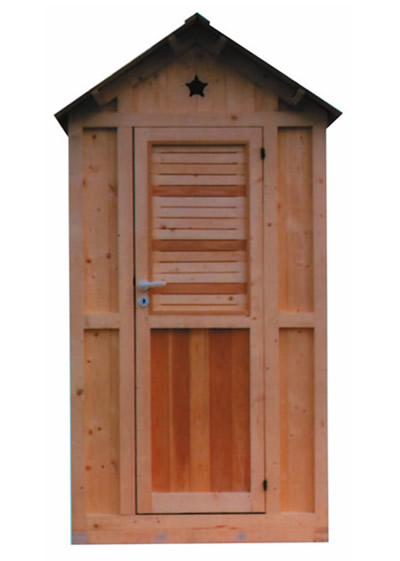 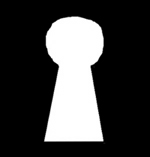 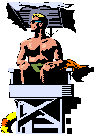 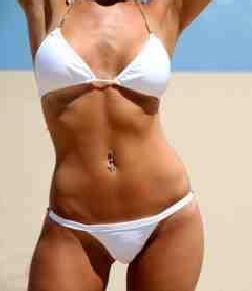 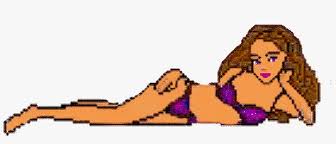 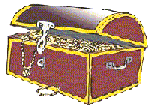 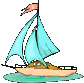 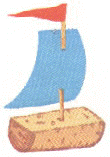 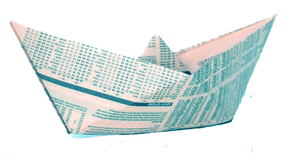 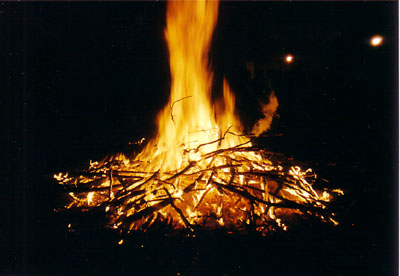 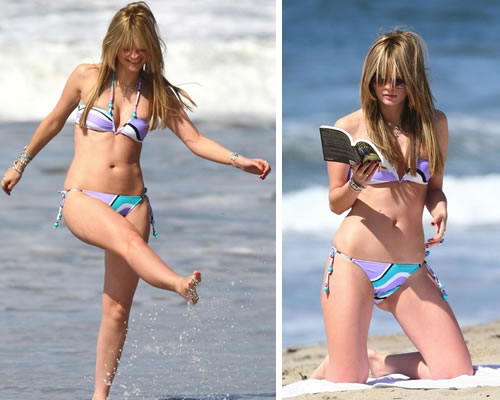 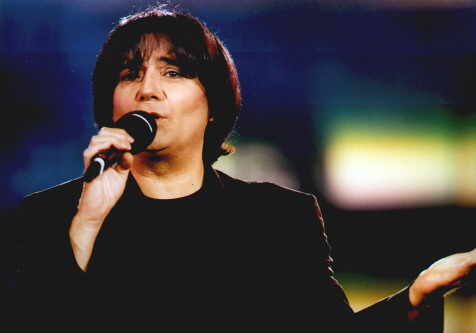 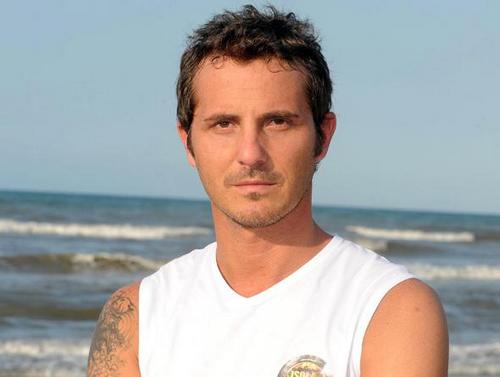 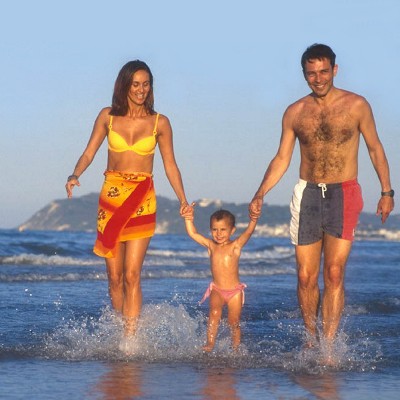 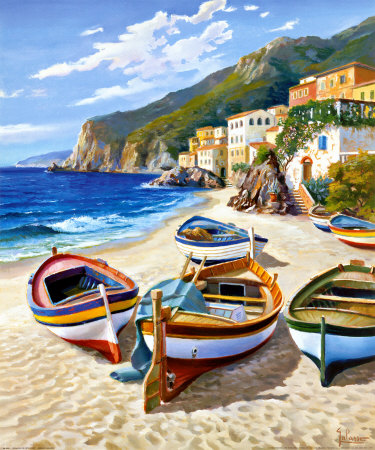 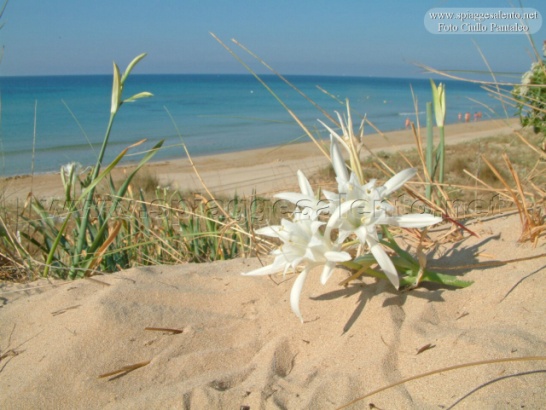 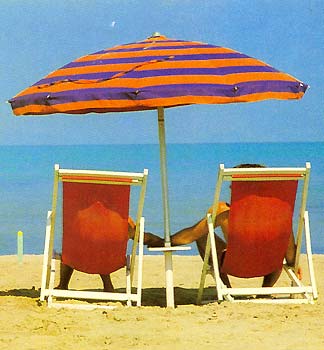 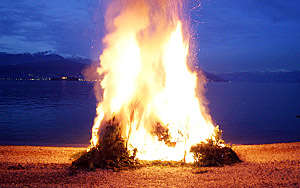 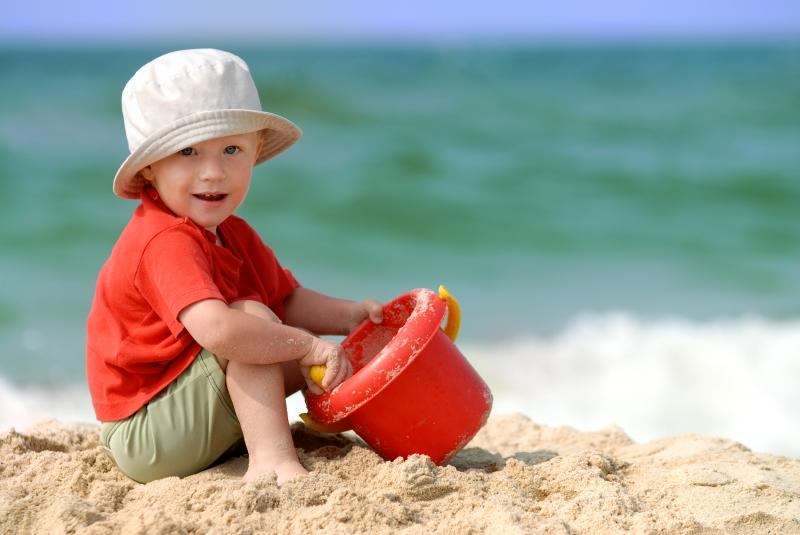 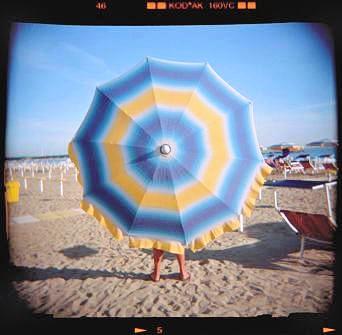 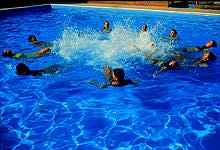 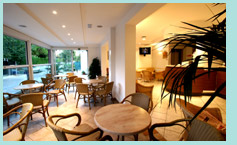 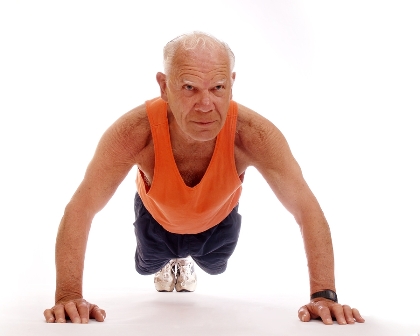 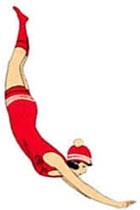 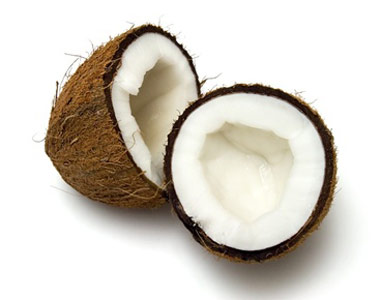 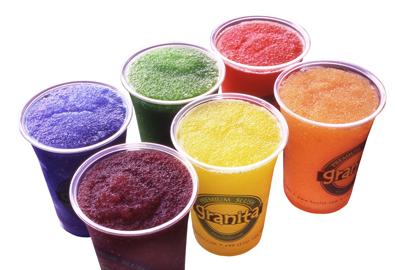 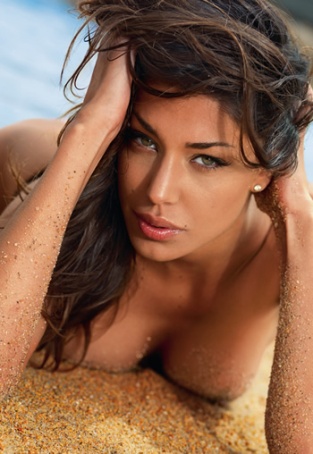 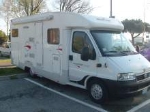 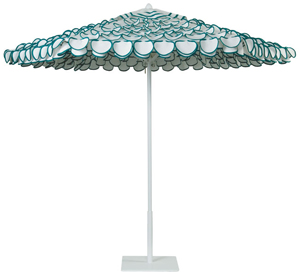 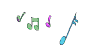 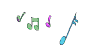 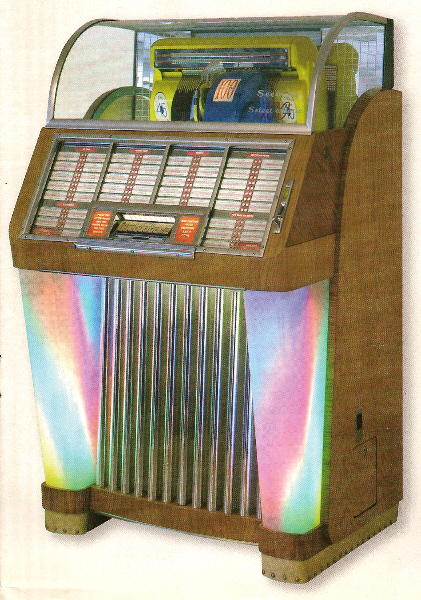 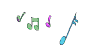 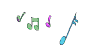 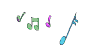 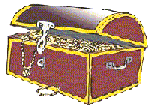 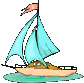 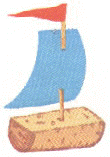 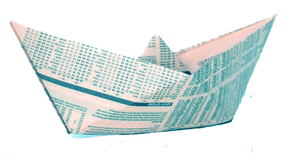 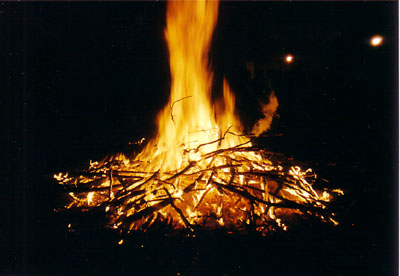 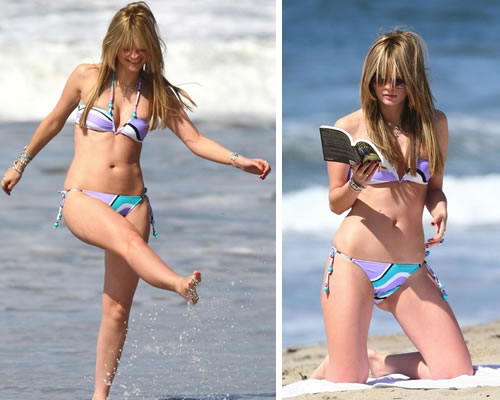 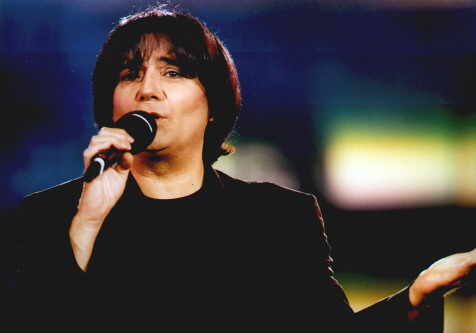 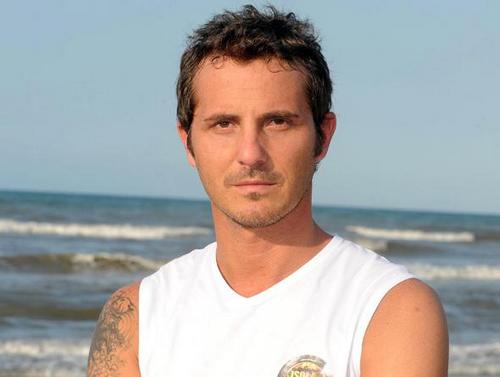 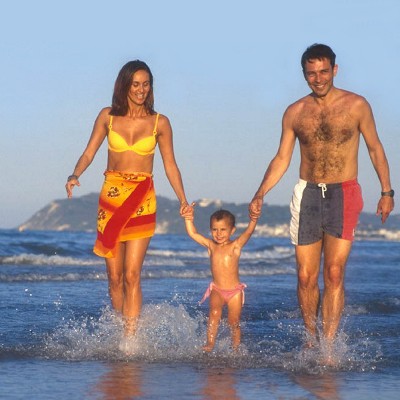 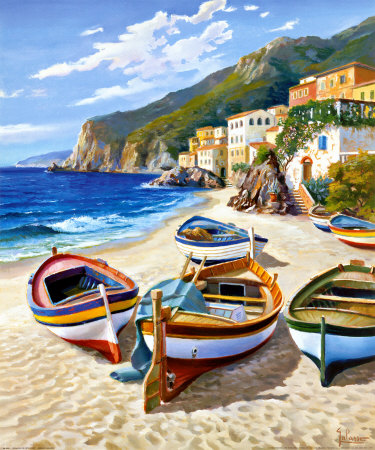 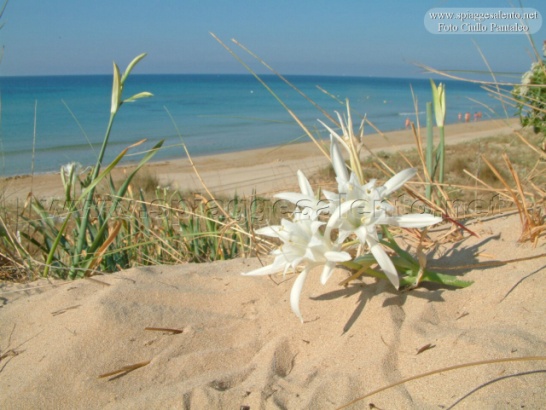 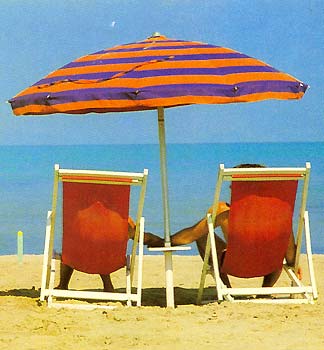 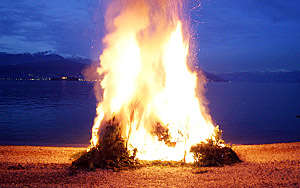 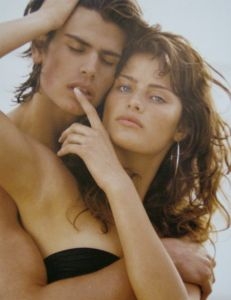 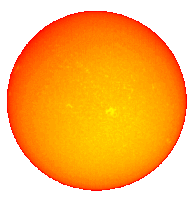 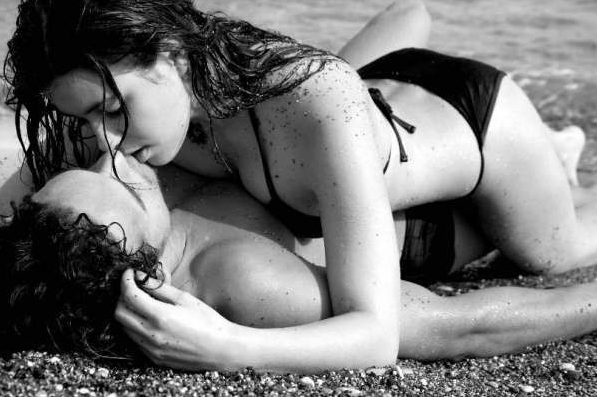 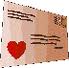 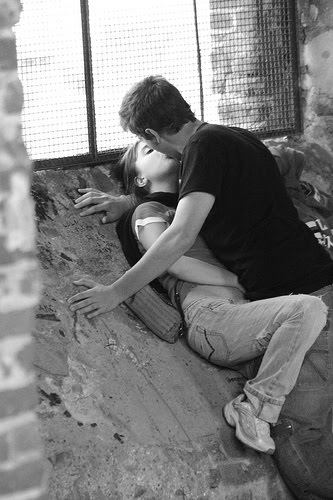 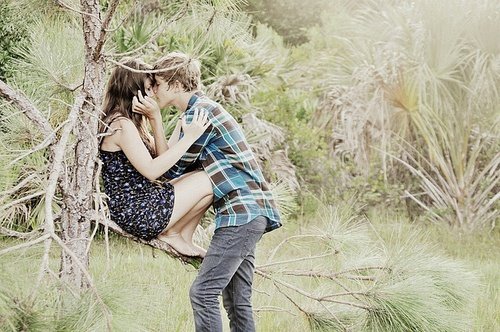 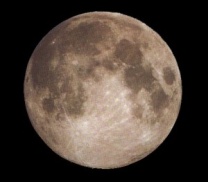 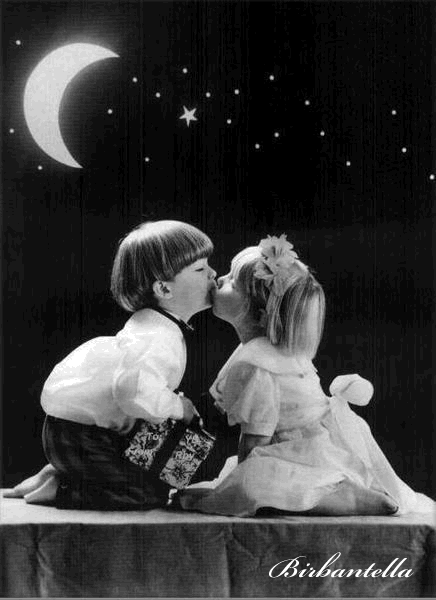 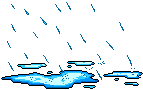 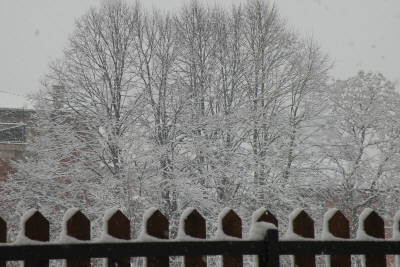 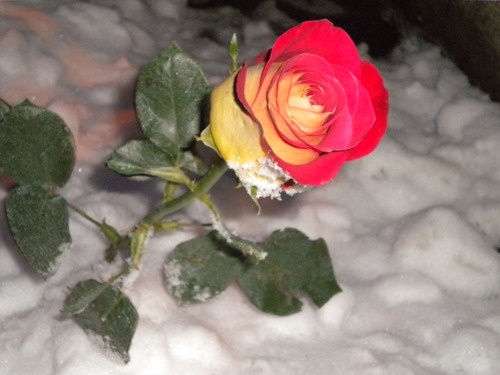 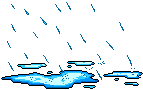 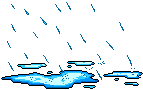 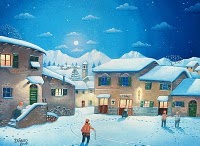 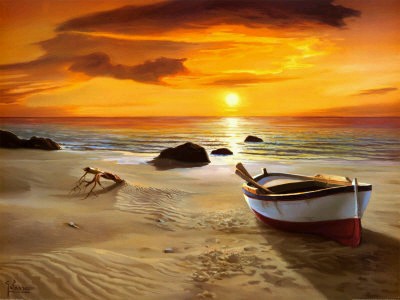 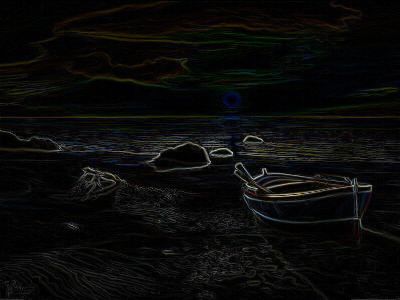 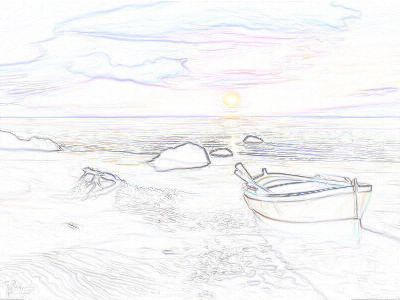 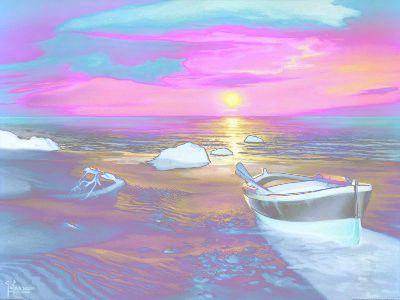 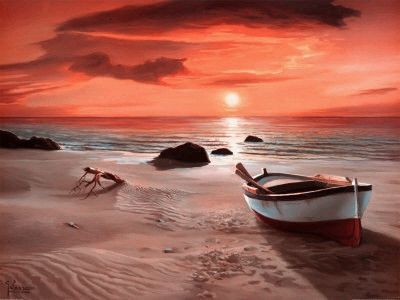 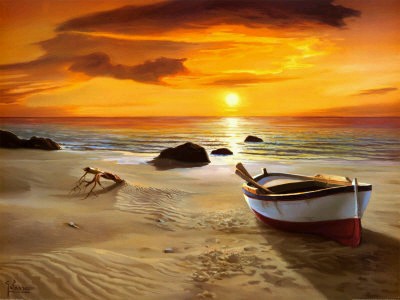